Medium Access Control (MAC)
MAC
Medium Access Control (MAC) is concerned about broadcast channel, also known as multiaccess channels and random access channels.
 multiple sources may compete for a shared channel. Two properties:
When one station transmits, anyone can hear (something)
When more than station transmit, collision (data lost)
Example: classic Ethernet, current WiFi.
The issue is to determine who gets the channel. 
In a point-to-point link, this problem does not exist.
A point-to-point protocol (e.g. Sliding-window protocol) can run on top of the MAC layer.
A simple MAC protocol
The simplest: 
Get data, send immediately.
But, what if there is collision?
Immediately resend?
Wait for a constant time and resend?

This works. Is it good enough? 
There is a performance issue. We want a protocol that is fair to all stations while achieving as high a throughput as possible.
High load: high throughput (frames need to be able to get through).
Low load: low delay (don’t want long arbitration).
ALOHA
Each station sends  when data is available.
Each station can detect if the frame it sent collided with frames from other stations. If yes, wait for a random time, resend.
ALOHA
What is the performance likely to be?
In other words, if we plot a curve where the x axis is the offered load and y axis is the throughput, how would you expect it to be?
ALOHA
What is the performance likely to be?
In other words, if we plot a curve where the x axis is the offered load and y axis is the throughput, how would you expect it to be?
At low traffic load, everything will get through.
At high traffic load, very few frames can get through.
Slotted ALOHA
Time is divided into slots and each station sends at the beginning of time slots.
Intuitively, why this is better? 
Because at least nodes are trying to coordinate with each other.
Can we do even better than that?
What other coordination can you do?
Beyond Aloha – Carrier Sense Protocols
CSMA – Carrier Sense Multiple Access
Listen before send, a basic courtesy 
Why call it carrier?
Carrier Sense
1-persistent
Station listens to the channel, if busy, waits until idle and send immediately. If collision, waits for a random time and starts over again.
Better than ALOHA because at least if someone is sending, won’t send
Problems
Two stations wait for channel to be idle and will send at the same time
If propagation delay is long, B does not know A has started sending
Carrier Sense
Non-persistent
If no one else is sending, send. Else, wait for a random time and check the channel again.
Does not constantly monitor the channel, so reduces the chance for collision
p-persistent
For slotted channel
If channel is idle, send with probably p, defers to next slot with probably q = 1-p (try again)
If no idle, wait for next slot and try again
CSMA with Collision Detection
CSMA/CD 
Improves CSMA by listening to the channel and abort immediately when there is a collision.
Collision-free protocols
bit-map method.
control frame contain N bits, each station send 1 bits to indicate whether it has a frame to send
at the end of the control frame, every station knows all the station that want to send, the station can send in order. 
example: 
        station      0 1 2 3                                            0 1 2 3 
                      sync   0 1 0 1   frame 1   frame 3  sync 1 0 0 0    frame 0
Performance: 
At high load: channel efficiency: d/(d+1).
At low load: an average of N/2 for the previous control frame and another N bits  for the current control frame. Channel efficiency: d/(d+N)
Collision free protocol
Binary countdown
Each station sends the address bits in some order (from highest order bit to the lowest order bit). 
The bits in each position from different stations are ORed. 
As soon as a station sees that a high-order bit position that is 0 is overwrite by 1, it gives up.
 Eventual, only one station (with largest station number among all the competitors) gets the channel.
example: 
station 2 (0010)    0 (give up)
station 4 (0100)    0 (give up)
station 9 (1001)    1 0 0 (give up)
station 10 (1010)  1 0 1 0 (finished address, send data)        
                       OR 1 0 1 0
Performance:
channel utilization rate: d/(d+log(N)) for high load
log(N) bits delay for low load.
Contention field can serve as the address field.
Collision free protocols
Token pass
There is only one token in the network
The token is passed through every node in the network.
Only the node that has the token can transfer data.
Limited Contention Protocols
Collision based protocols (ALOHA,CSMA/CD) are good when the network load is low.
Collision free protocols (bit map, binary countdown) are good when load is high.
Can we combine their advantages -- limited contention protocols?
Behave like the ALOHA scheme under light load
Behave like the bitmap scheme under heavy load.
Limited contention protocol
adaptive tree walk protocol
trick: partition the group of station and limit the contention for each slot.
Under light load, every one can try for each slot like aloha 
Under heavy load, only a small group can try for each slot
How do we do it?
treat stations as the leaf of a binary tree.
first slot (after successful transmission), all stations (under the root node) can try to get the slot.
if no conflict, fine.
if conflict, only nodes under a subtree get to try for the next one. (depth first search)
Adaptive tree walk: an example
0
2
1
3
6
4
5
D
A
B
C*
E*
F*
G
H*
Slot 0: C*, E*, F*, H* (all nodes under node 0 can try), conflict
slot 1: C* (all nodes under node 1 can try), C sends
slot 2: E*, F*, H*(all nodes under node 2 can try), conflict
slot 3: E*, F* (all nodes under node 5 can try), conflict
slot 4: E* (all nodes under E can try), E sends
slot 5: F* (all nodes under F can try), F sends
slot 6: H* (all nodes under node 6 can try), H sends.
Adaptive tree walk
Low load: like Aloha
High load? What is the channel efficiency without collision detection? 
Can improve by searching at level i (instead of from the root) using the estimated number of stations that want to send.
Classic Ethernet
Classic Ethernet (802.3)
Physical layer
Shared medium: one machine sends, all can hear. More than one machine sends, collision.

Thick Ethernet: cable like a garden hose
Thin Ethernet: smaller, shorter, more flexible cable

Design for 3-10Mbps
Using repeaters to allow multiple segments
No more than 4 repeaters and 2.5km between any pair of transceivers.
Ethernet (802.3): MAC
1-persistent CSMA, CD, and binary exponential backoff
Carrier sense: station listens to channel first. 1-persistent: If idle, station may initiate transmission
Collision Detection: continuously monitor channel and if collision, abort transmission immediately. 
A transmitting station detects more energy than it sends, considers a collision, and sends a jam signal to warn others
If collision, when to resend? 
To determine the back-off time, use binary exponential backoff :  
Each time slot is 51.2 us (How does this number relate to the Ethernet Spec? 10 Mbps, 2500 meters, 4 repeaters?)
First collision, retransmission interval = random number between [0,1]
Second collision, interval = random number between [0,3]
kth collision, interval = random number between [0, 2k-1]
upper bound 1023 slots.
Give up after a maximum number of tries.
Why binary exponential backoff
Why not pick a random number from a fixed interval?
Why a fixed small interval not good?
Why a fixed large interval not good?
Binary exponential backoff
The binary exponential backoff is basically how a station uses locally observed information to infer the state of the network and to take the best actions.
802.3
http://www.erg.abdn.ac.uk/users/gorry/course/lan-pages/csma-cd.html
Problem
In an Ethernet, suppose there are three stations very close to each other, A, B and C.  Suppose at time 0, all of them have a frame to send, but the medium is busy. After the medium is free (for the inter-frame gap, 9.6us in some Ethernet), A, B, and C will all send, which results in a collision. They will perform the binary exponential back-off algorithm. What is the probability that the next transmission is again a collision? 
2/3. 
3/4.
5/8.
None of the above.
[Speaker Notes: Answer: c. There are 8 possibilities and three will not cause collision – one selects 0, the other two selects 1.]
Problem
In an Ethernet, suppose the medium is currently busy, and there are three stations A, B, C, each with exactly one frame to send. When all three frames are sent successfully, which of the following statements is true?
There were at least 2 collisions.
There were at most 3 collisions.
There were at least 3 collisions.
None of the above.
[Speaker Notes: A, the first is a collision, second time, if one 0 and two 1s, good, then the other two will reset and collide again]
Ethernet Frame Format
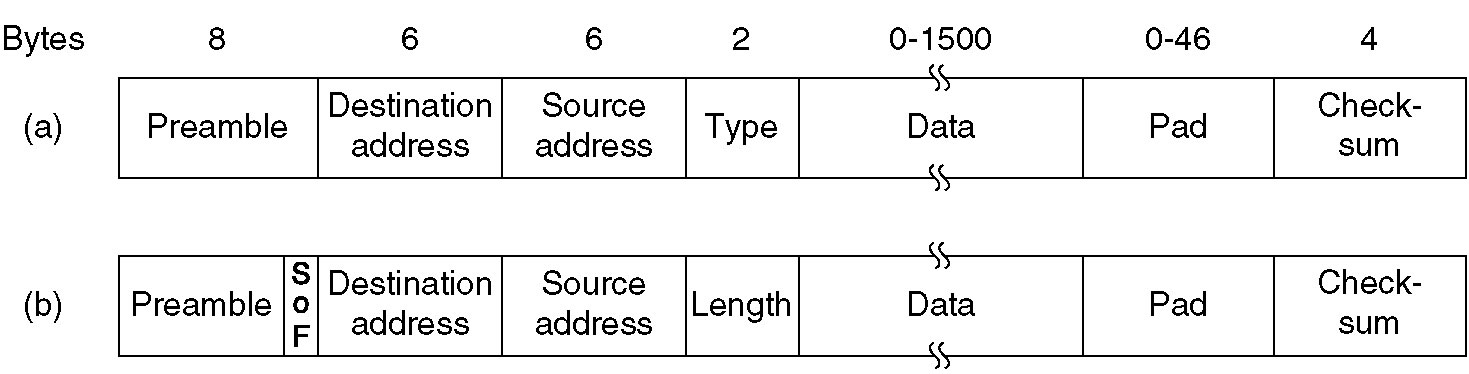 (a) DIX Ethernet, (b) IEEE 802.3
Minimum Frame Size
DIX Ethernet frame size ranges from 64 bytes to 1526 bytes.
For channel efficiency, do we want large or small frames?
Why small frames?
Why minimum frame size for Ethernet (64 bytes) ?
Minimum Frame Size
Why a minimum frame size is needed?
Ethernet thinks that a frame goes through if there is no collision.
The key is that you should be still transmitting when being aware of the collision, because if you finished before the collision, when the collision notifying signal comes, you might think it is for some other people’s frame.
How long does it take for a station to make sure that there won’t be any collision?
Worst case
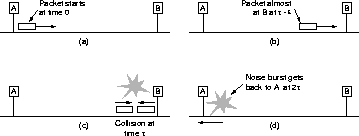 Minimum Frame Size
So, if maximum one-way delay is t, the minimum frame size should be at least 2t * bit_rate.
2t is about 50us (2500m + 4 repeaters)
So the minimum frame size of 10M Ethernet is 512 bits.
What if the speed goes up? E.g. 100Mbps Ethernet?
Minimum Frame Size
What if the speed goes up? 100Mbps Ethernet?
Two options: reduce network size, increase minimum size
100 Mbps Ethernet: 200m instead of 2500km
Problem
Hypothetically, suppose it turns out that there cannot be more than 8 stations in any Ethernet. Which of the following statement is true?
The minimum size of the Ethernet frame can be significantly reduced.
The back-off algorithm should be modified.
Both of the above.
None of the above.
[Speaker Notes: Answer:  b. never has to choose a large window size.]
Wireless LAN 802.11 (WiFi)
Wire LANs 802.11
Started in the mid 1990’s
Goal: connecting laptops to the Internet
Operates in unlicensed bands and not (expensive) licensed spectrum
Environmental concerns
Radio signals affected by the weather
Signals bounce off of objects resulting reception following multiple paths and fading of the signal
Bandwidth !
802.11b: rates up to 11 Mbps
802.11g : rates up to 54 Mbps (OFDM modulation scheme introduced)
802.11n: 300 Mbps
802.11ac: 7,000Mbps
Two modes of operation
Using an Access Point which connects to the (wired) internet
As an Ad Hoc network communicating with other mobile devices without an access point.
Properties of wireless communications (.vs. wired LANs)
When a station is sending, it cannot hear other stations 
No collision detection
A station can only do either sending or receiving, but not both.
Properties of wireless communications
Signal decays very fast with the distance
Received signal is much fainter than the transmitted signal.
When a station is sending, you cannot assume all stations can hear the medium is busy.
A
B
C
Properties of wireless communications
If received signal having power P means that you can decode the data, it may be true that at power P/2 you can realize that there is something going on
Being able to sense the carrier does not mean that you can decode the data
Properties of wireless communications
The received signal can be decoded if the signal to noise ratio is larger than a certain threshold. 
You may allow two transmissions at the same time without collision.
A
B
C
D
A
B
C
D
A->B, D->C
A->B, C->D
Properties of wireless communications
Capture effect
A and C both send to B, B may be able to decode A
A
B
C
Hidden terminal problem
A
B
C
D
When A transmits to B, A is hidden from C. Suppose C is transmitting to D. Since C is hidden from A, if A decides to transmit to B then A’s transmission would interfere with C’s transmission (to D) at B. But A has no way to know this. So any protocol for transmission must be cognizant of this.
Exposed terminal problem
A
B
C
D
Assume B is transmitting to A. If C want to transmit to D there is actually no problem doing so. But C hears B’s transmission and believes it should wait until B is finished.  B is exposed to C. There is really no reason it should wait. So any protocol for transmission must be cognizant of this also.
Issues with CSMA/CD in WiFi
Hidden channel problem
Sensing the channel cannot guarantee a packet goes through
Collision is more costly with no CD mechanism (want to reduce collision as much as possible).
Multiple Access with Collision Avoidance
MACA was developed by Karn in 1990, and solves some of these problems.  Suppose station A wants to transmit to station B.
Sender stimulates the receiver to send a packet.
A first sends a Request to Send (RTS) packet to B. This is a short packet of 30 bytes.  It also contains the length of the data frame that will follow. Any station within range of  A waits enough time for the response from B to get back to A.
B replies to the RTS by sending a Clear to Send (CTS) if B does not hear anyone else that is transmitting in B’s range. The reply also contains the length of the data frame that A wishes to send. Any station within range of B’s CTS must remain silent through the upcoming data transmission from A to B.
Actions of various stations under MACA
RTS
C
A
B
D
D
C hears A’s RTS and wait until A should get the CTS. After that it is free to transmit since C did not hear B’s reply and hence will not interfere with B’s reception. 
E does the same but also hears the reply and waits until A’s data frame is sent.
D does not hear the RTS but as soon as it hears the CTS it waits until A’s data frame is sent.

Note however that if 
both C and B send an RTS
to A these will collide. Since
neither hears a CTS back both
wait a random time and retry.
E
E
CTS
C
A
B
802.11 MAC protocol: CSMA/CA
Two modes: 
DCF (distributed coordination function): used widely.
PCF (point coordination function): AP like a central controller. Not often used in practice. 
CSMA with Collision Avoidance
Hidden channel problem
Sensing the channel cannot guarantee a packet goes through
Collision is more costly with no CD mechanism (want to reduce collision as much as possible).
802.11 DCF MAC protocol
Ideal 1: The sender cannot be certain that a packet is delivered by sensing the channel. 
Use ACK.
Sender cannot detect collision, use ACK to make sure.
After sending a packet, the station would expect an ACK. If no ACK is received, it assumes the packet is lost, do MAC layer retransmission.
802.11 MAC protocol: CSMA/CA
Idea 2: A station waits when the medium is busy. When the medium becomes free, wait for a random amount of time to avoid collision.
Details: A station waits if the medium is busy. When the medium becomes free, select a random backoff counter (e.g. 0 to 15 slots) . Decrement the counter every time slot. If the counter reaches 0 and the medium is still free, send the frame. If the counter is still not 0 when the medium becomes busy again, freeze the counter until the medium is free.
Idea 3: Virtual Sensing
So far, we have essentially sensed if the channel is idle / busy by actually seeing if anyone is transmitting. This is called physical sensing. 
We can also sense if the channel is idle / busy by virtual sensing which simply means we know by information in some previous  frame sent how long the channel is to be busy by the next frame.
This is by tracking the NAV (Network Allocation Vector). Each frame sent has a NAV field that says how long is the exchange sequence associated which this frame. For example, a data frame NAV would include the time needed to send an ack.
DIFS
data frame
SIFS
ack
NAV
Sending a frame with CSMA/CA – Basic Channel Acquisition
Idle
Idle
DIFS
DIFS
Busy
Busy
Data
Ack
Wait for idle channel
Defer until contention period which is after idle channel and interframe spacing
Contention period. Choose backoff number of slots. Count down slots (say 10) when channel is idle.
Transmit data frame and get ack
802.11 MAC protocol: CSMA/CA
Optional: RTS/CTS (request to send/clear to send)
Let’s say A wants to send to B.
A sends RTS.
If B receives the RTS, it sends CTS.
If A receives the CTS, it sends the data packet.
If B receives the data packet, it sends the ACK.
It helps with the hidden terminal problem because any station that can cause problems to B should hear the CTS, which includes the transmission length information  and should stay quiet.
Does not always work well.
Using RTS & CTS
DIFS
SIFS
SIFS
SIFS
B: CTS
A: RTS
A: data frame
B:Ack
NAV in RTS frame: remaining time
NAV in CTS frame: remaining time
802.11 DCF
What should we do if a packet is lost? 
Meaning that we did not get ACK for this packet?
Try again, but doubling the contention window size. 
Currently in 802.11, if a packet is lost, CW = CW * 2.
CWMin = 31. CWMax = 1023. CW is reset to CWMin after every successful transmission.
802.11 QoS: Interframe Spacing
Five different Interframe interval are defined each longer than the previous.
SIFS (short interframe spacing): this is when you need the channel as soon as possible and need to send a control frame or the next fragment of a frame. Also used for ACKs, CTS, etc.
AIFS1 (arbitration interframe space 1): for sending a high-priority frame
DIFS (DCF interframe spacing): normal spacing for any station to contend for the next frame to be sent.
AIFS4 (arbitration interframe space 4): for sending a low-priority frame
EIFS (extended interframe spacing): bad frame or reporting a problem
Exact values depend on the version of 802.11. Also, other names are sometimes used for the AIFs.
SIFS
AIFS
DIFS
AIFS
EIFS
802.11 DCF
Slot time
802.11b, 20us
802.11a, 9us
802.11g, 9us (fast slot time)
802.11n, 9us (fast slot time)
SIFS: 
802.11b, 10us. 
802.11a, 16us.
802.11g, 10us.
802.11n, 10us in 2.4G and 16us in 5G  
DIFS = SIFS + 2*SLOT
Exercise
Assume there are three stations in a Wi-Fi network all within each other’s communication range. If the medium was busy when they received data from the upper layer. After the medium has been free for DIFS, what will happen?
All three stations will transmit immediately which will result in a collision. 
All three stations will wait for others to transmit first.
All three stations will pick random numbers to backoff but may still collide with each other.
None of the above.
[Speaker Notes: c]
Exercise
Suppose we run a new MAC protocol for Wi-Fi in which the AP polls each station round-robin. Here, polling means that the AP sends a polling message to a station and the polled station will send data if it has data and will send a NULL message if not. Which of the following statements is true?
It will never achieve higher efficiency than 802.11 DCF.
It may achieve higher efficiency than 802.11 DCF in some cases.
It will always achieve higher efficiency than 802.11 DCF.
None of the above.
[Speaker Notes: b]
Exercise
Suppose a Wi-Fi network has three nodes, A, B, and C, each with exactly one frame to send to the Access Point (AP). Suppose A and B received the data from their upper layers at the same time when the AP was transmitting, and A successfully grabbed the medium after the AP finished transmitting. Suppose C received the data from its upper layer after A started transmitting. Which of the following statements is true?
B will have a higher probability to transmit than C after A finishes.
B and C will have an equal probability to transmit after A finishes.
B and C will transmit at the same time after A finishes which will be a collision.
None of the above.
[Speaker Notes: a]
Some points
Can a Wi-Fi device know its packet collided with another packet?
Yes, sometimes. 
When it finds the medium busy after its own transmission
A few points
Can a Wi-Fi device know the channel is actually not too bad?
Yes, sometimes. 
When it finds ACK signal is very strong
Channel is reciprocal
Cannot determine if the signal is not very strong
A few points
Can a Wi-Fi device know there is a hidden terminal?
Yes, sometimes. 
When it receives some dataless-ACK, i.e., an ACK with no data packet before it
Means there is someone transmitting the data packet but I cannot detect it
Rate Adaptation
Wireless nodes may have different channels, some strong, some weak. 
Which rate should you choose? Higher data rate requires stronger channels. You should select a rate that most suitable for your channel.
If you select a rate that is above the channel can take, the Packet Error Ratio is going to be high.
Rate Adaptation
Rate adaptation is not part of the 802.11 standard.
Commonly implemented in the device driver.
Rate Adaptation
Algorithm 1. Maintains a current data rate. 
If 10 consecutive packets are good, send a packet as sample at a higher data rate.
If 2 consecutive samples are good, jump to a rate higher
If 3 consecutive packets are lost, reduce the data rate.
Rate Adaptation
Salient features of Algorithm 1:
If channel becomes better, will eventually jump to higher rates
If channel becomes worse, will reduce rate pretty quickly
In other words, will make sure the link is operative
Rate Adaptation
Wi-Fi devices have inherent difficulties to do rate adaptation
The protocol does not have support for channel state feedback (newer ones have)
So, have to rely on the loss statistics
There are more than one possible causes of packet loss, i.e., bad channel, collision, hidden terminal
The protocol does not provide a mechanism to allow the sender to learn the cause of loss, although the receiver may know it